The poster
Why a poster presentation?
Good place to start if you are nervous about public speaking
Low-stakes
Allows you to personally interact with people who are interested in your topic
Can be viewed any time at a conference
What do you do?
Set-up your poster
Stand by the poster
Discuss your poster and work with people who visit
Answer questions and get feedback from the visitors
Getting started: Group talk
What are some things you need to consider when planning a poster?

What are some things you need to consider when making the poster?

What are some things you have to consider when presenting the poster?
Getting started
What are some things you need to consider when planning a poster?

Audience – who is your intended/ expected audience
Style – create on the computer, create by cut-outs, create by drawing
Materials – what materials do you need to complete it?
Content – what content do you want to include?
What are some things you need to consider when making the poster?

Appeal – Organization, Clarity, Color

Text – appropriate for the situation (I suggest Times Roman and never Comic Sans), large enough to read

Graphics – attractive, large enough, clear
Assessing your poster
Can you find relevant information easily? 

Is the text legible (font, size, colour and spacing)? 

Is there too much/little data? 

Are the key graphics large enough to be seen from 3 meters away?

Are the graphics attractive, relevant and appropriate?
Would you stop to look at this poster at a poster session? 

Is the title short and attention grabbing? 

Is the subject matter clear? 

Is the layout visually appealing and does it guide the audience?

Is the poster well organised? 

Is the poster easy to scan-read?
What are some things you have to consider when presenting the poster?
Dressing for the occasion
Not shying away from visitors
Clearly presenting what is there
Monitoring the participants to make sure they understand
Allowing participants to ask questions
Giving visitors your contact information (business cards, handout etc.)
Assessing posters
Assessing sample posters
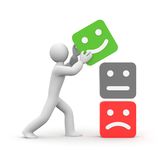 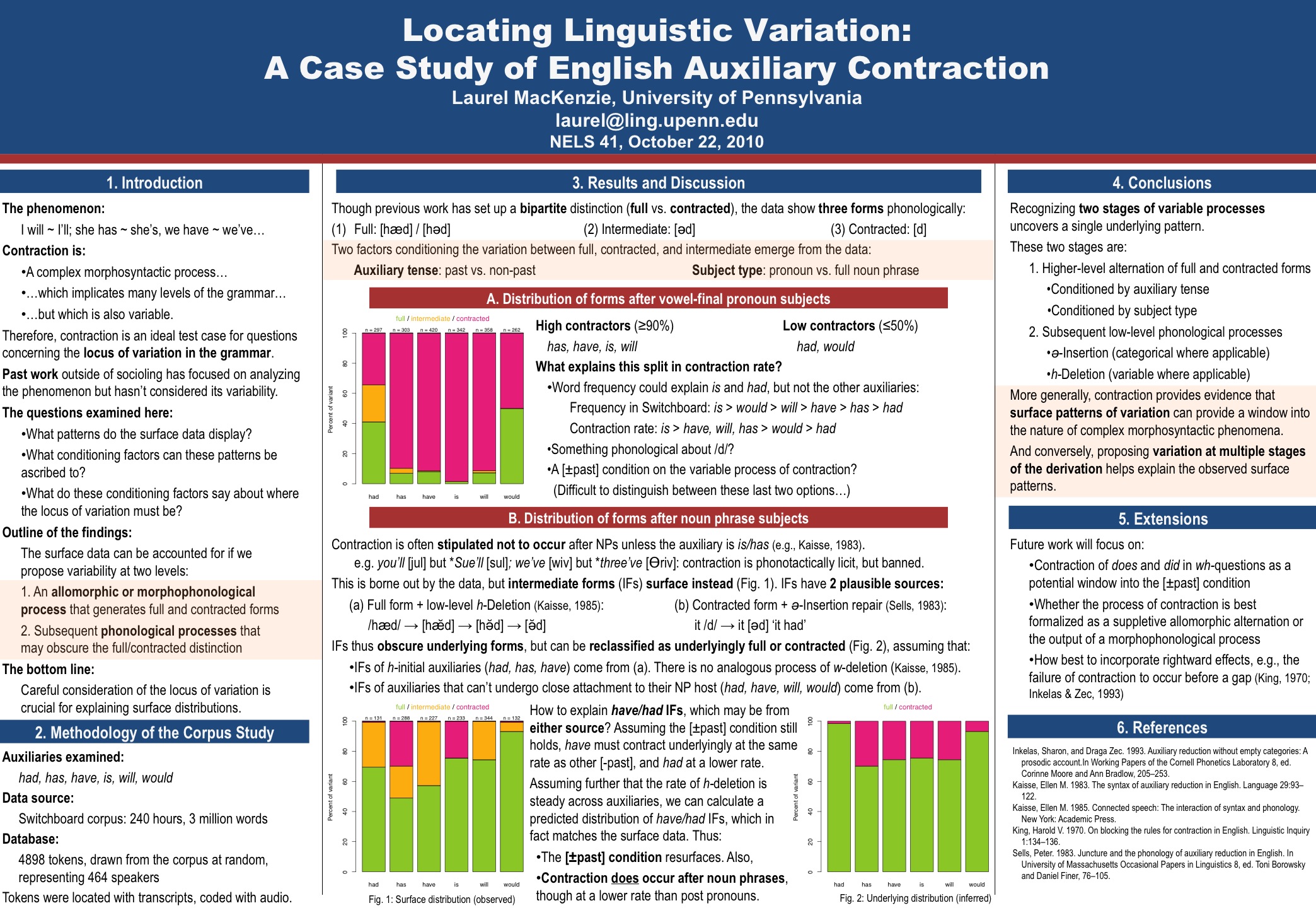 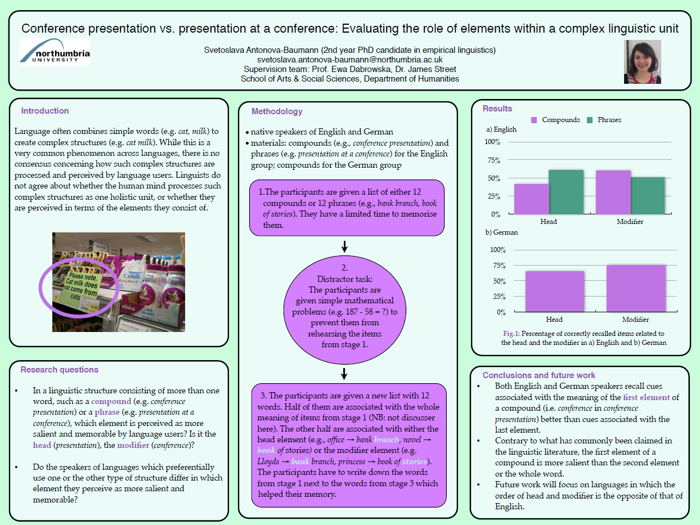 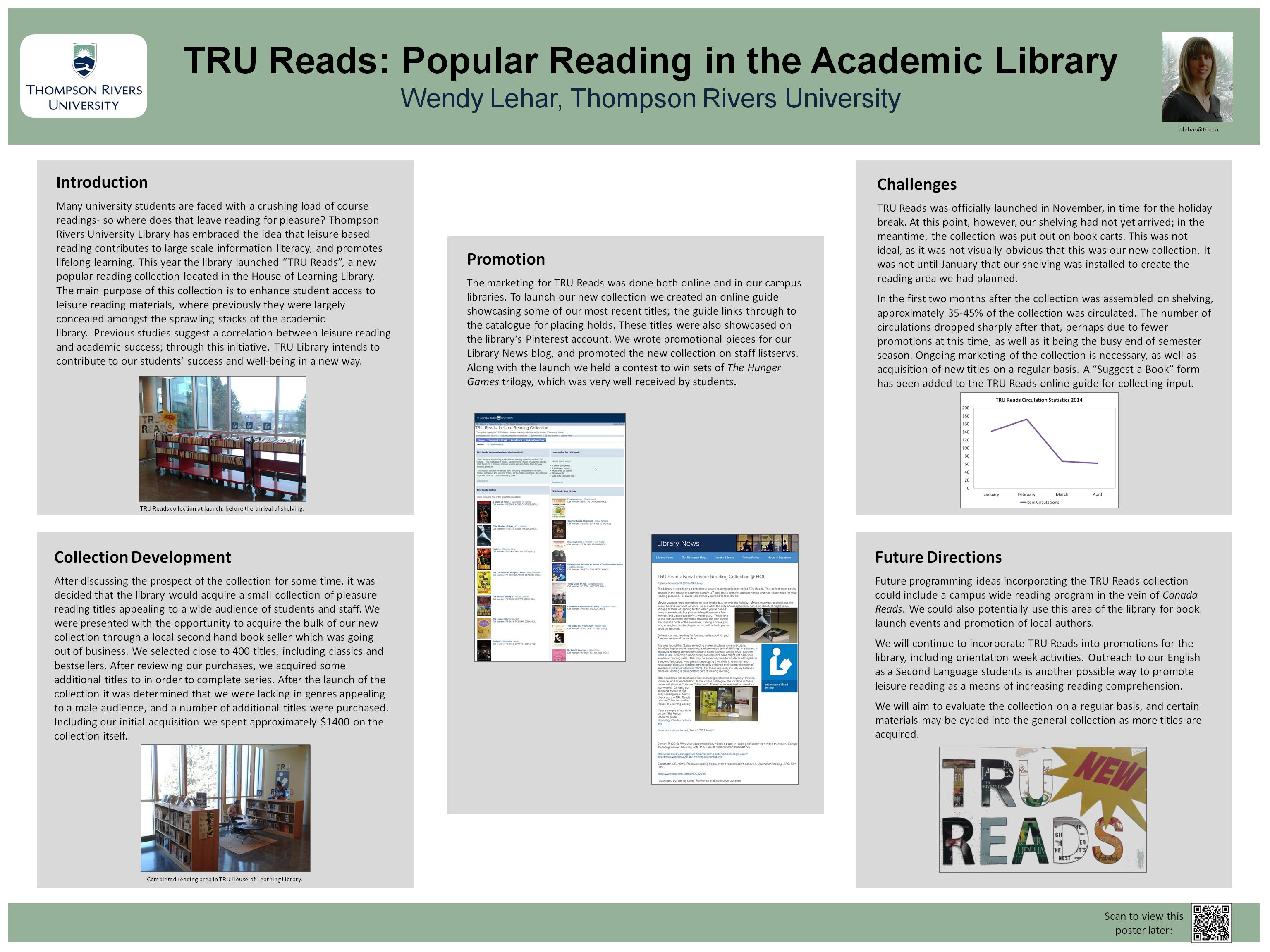 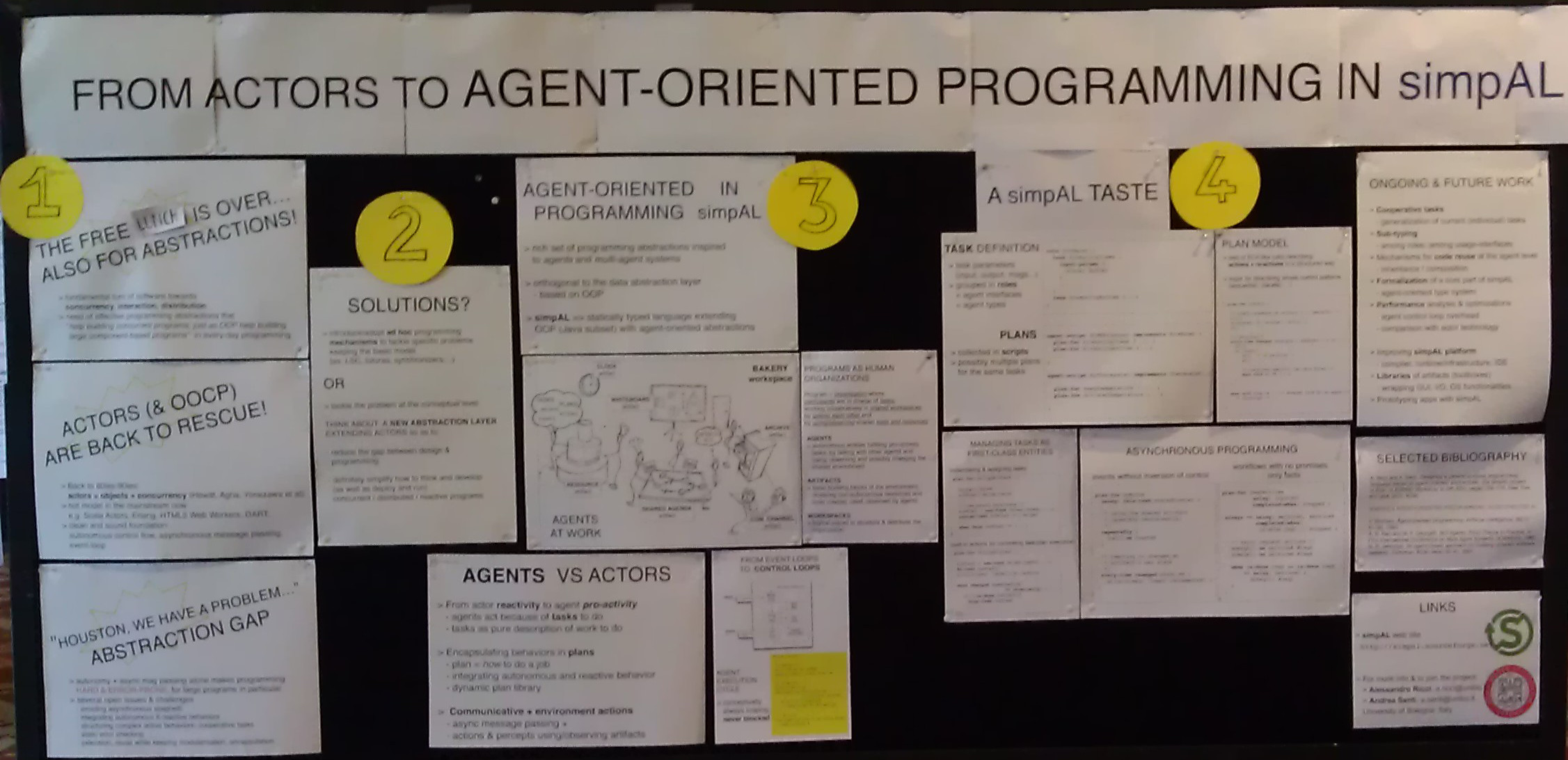 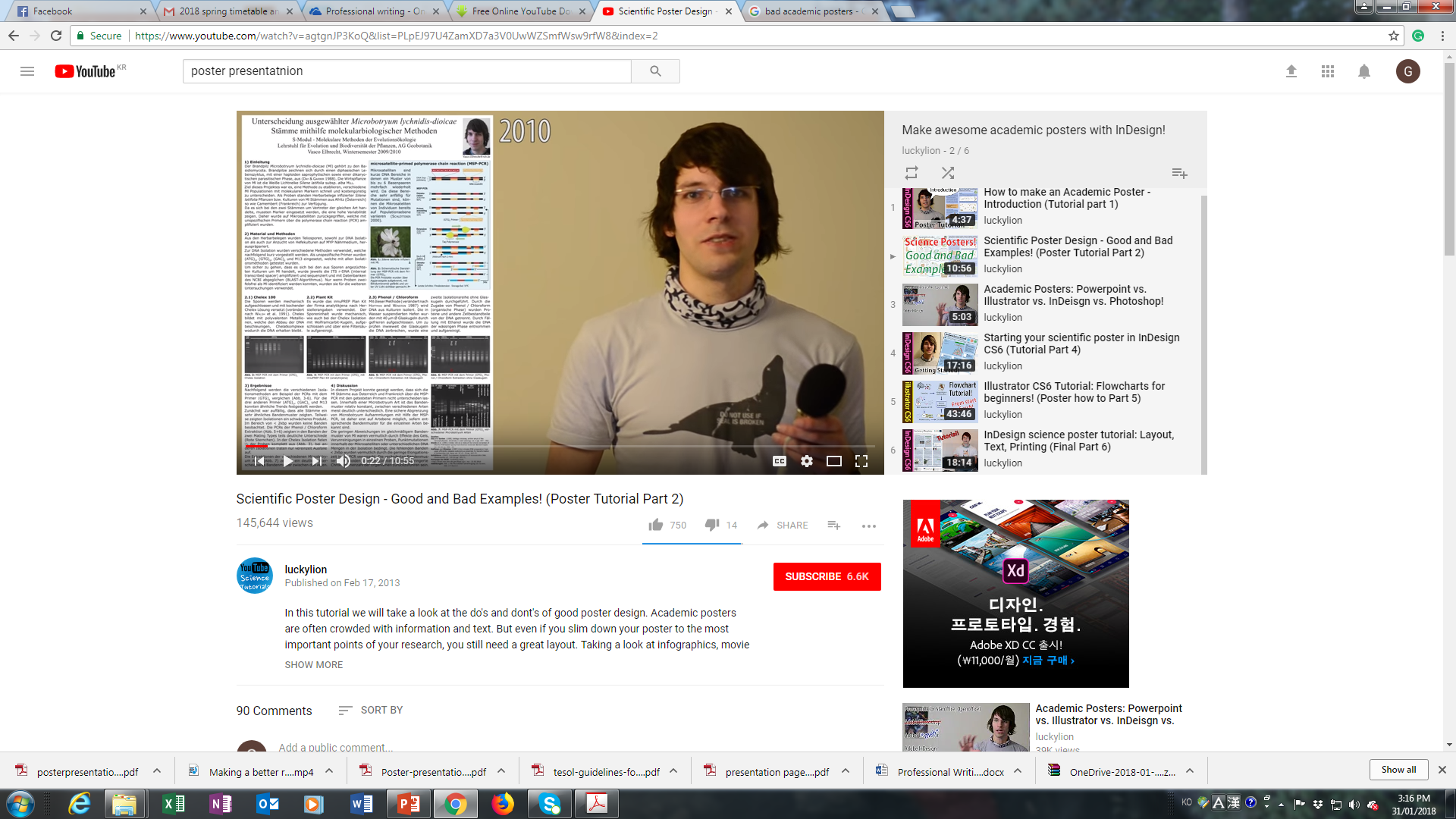 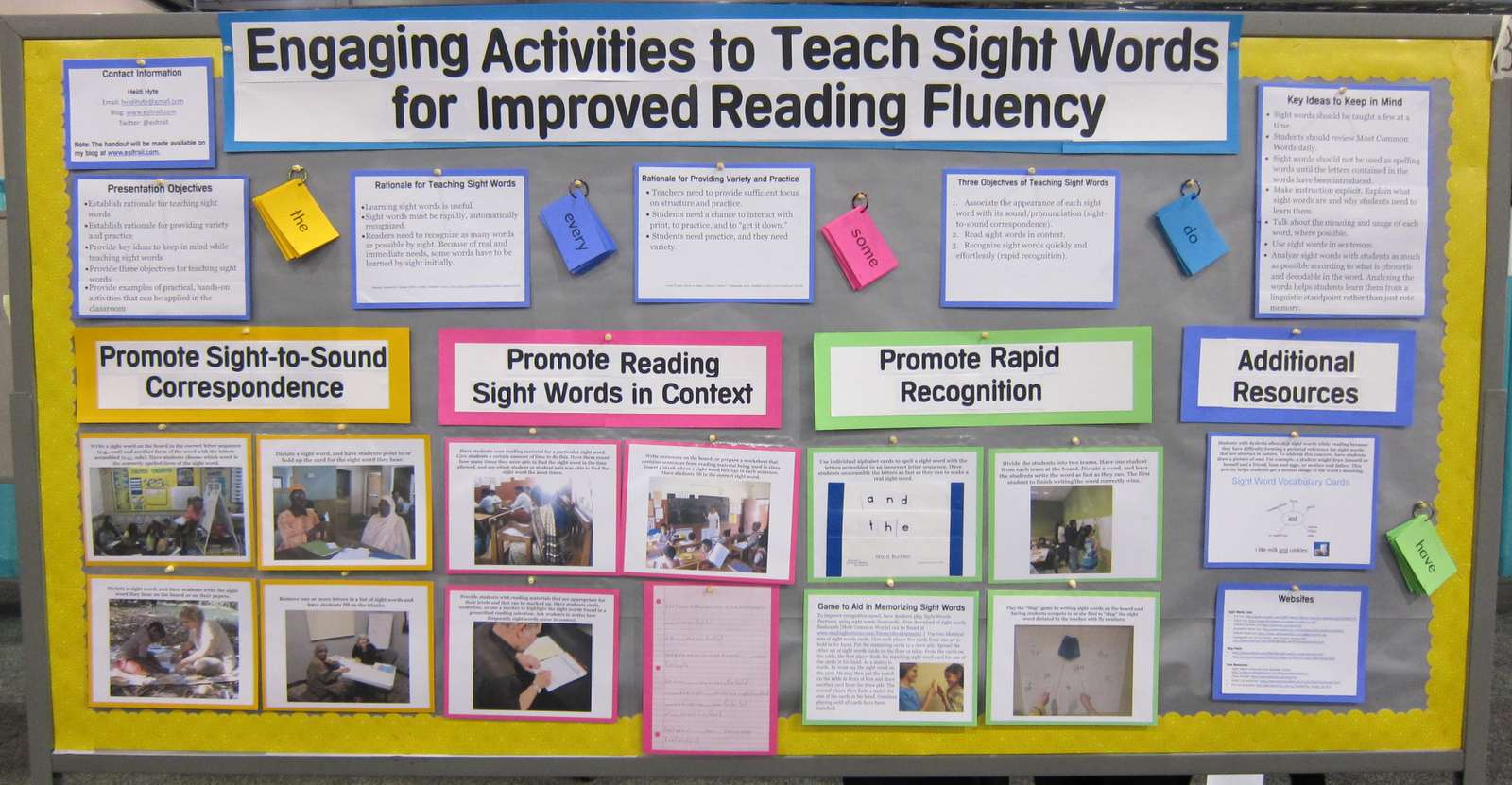 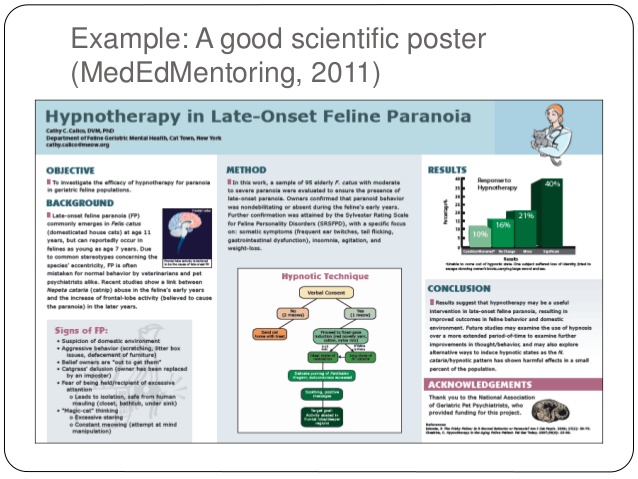 Poster presentation templates
https://www.posterpresentations.com/html/free_poster_templates.html
https://www.genigraphics.com/templates
https://templates.office.com/en-us/Posters